Standard Grade Graphic Communication Credit KI  2004 Q1
Index
1.
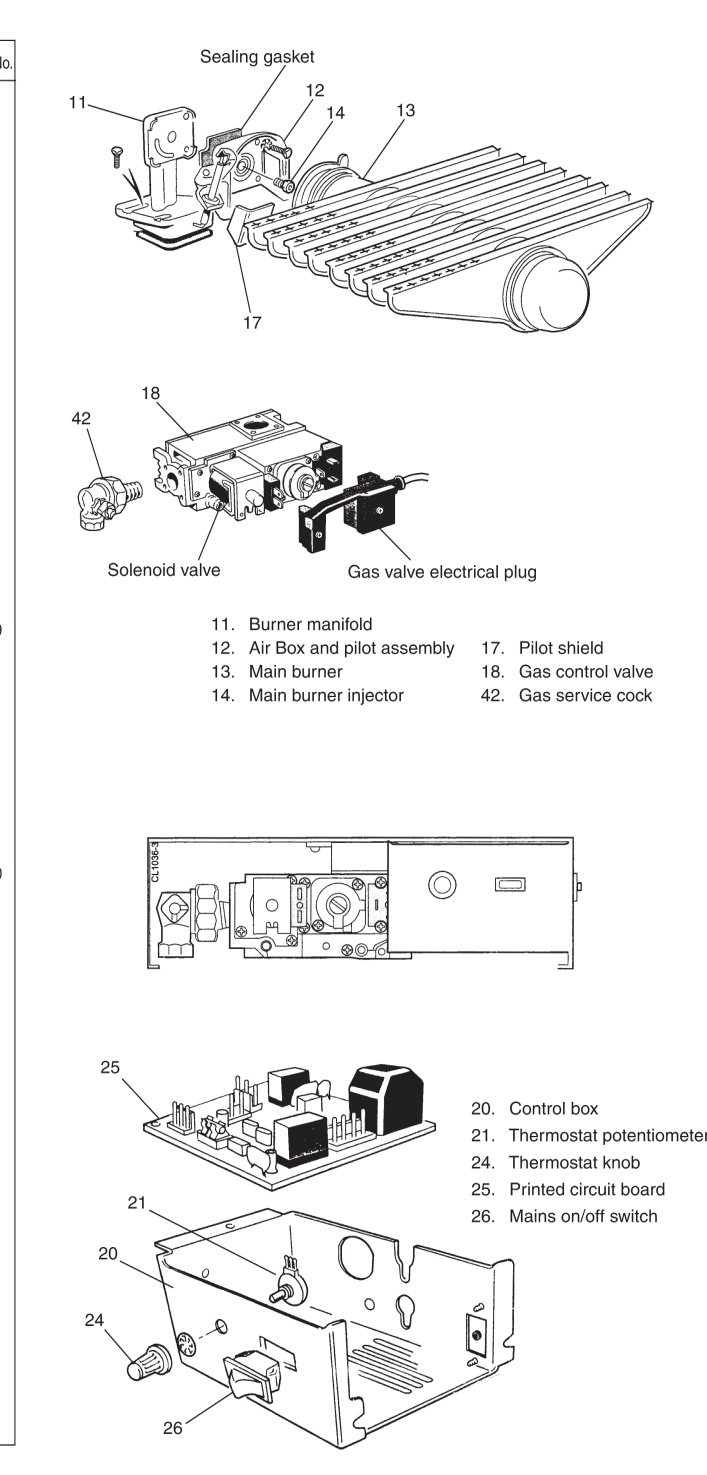 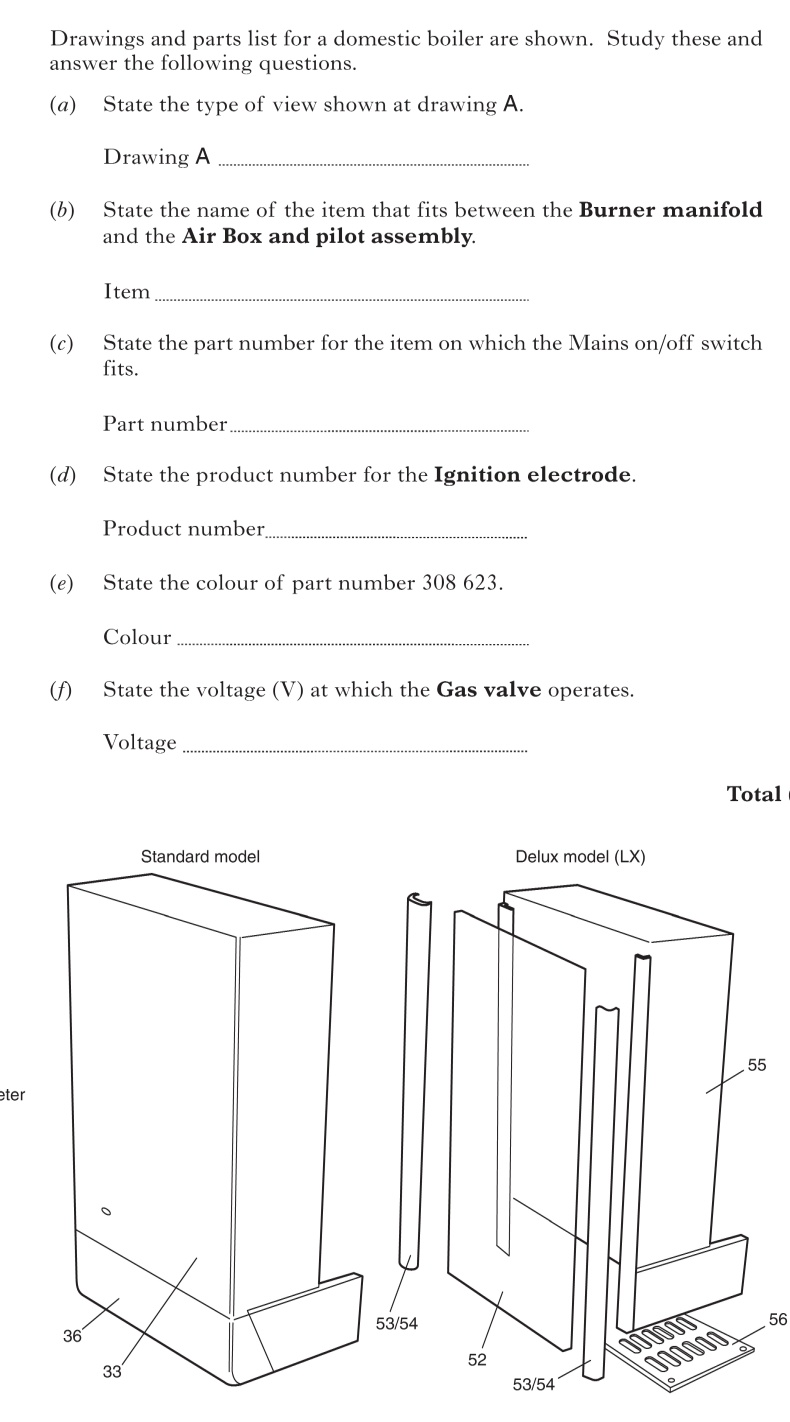 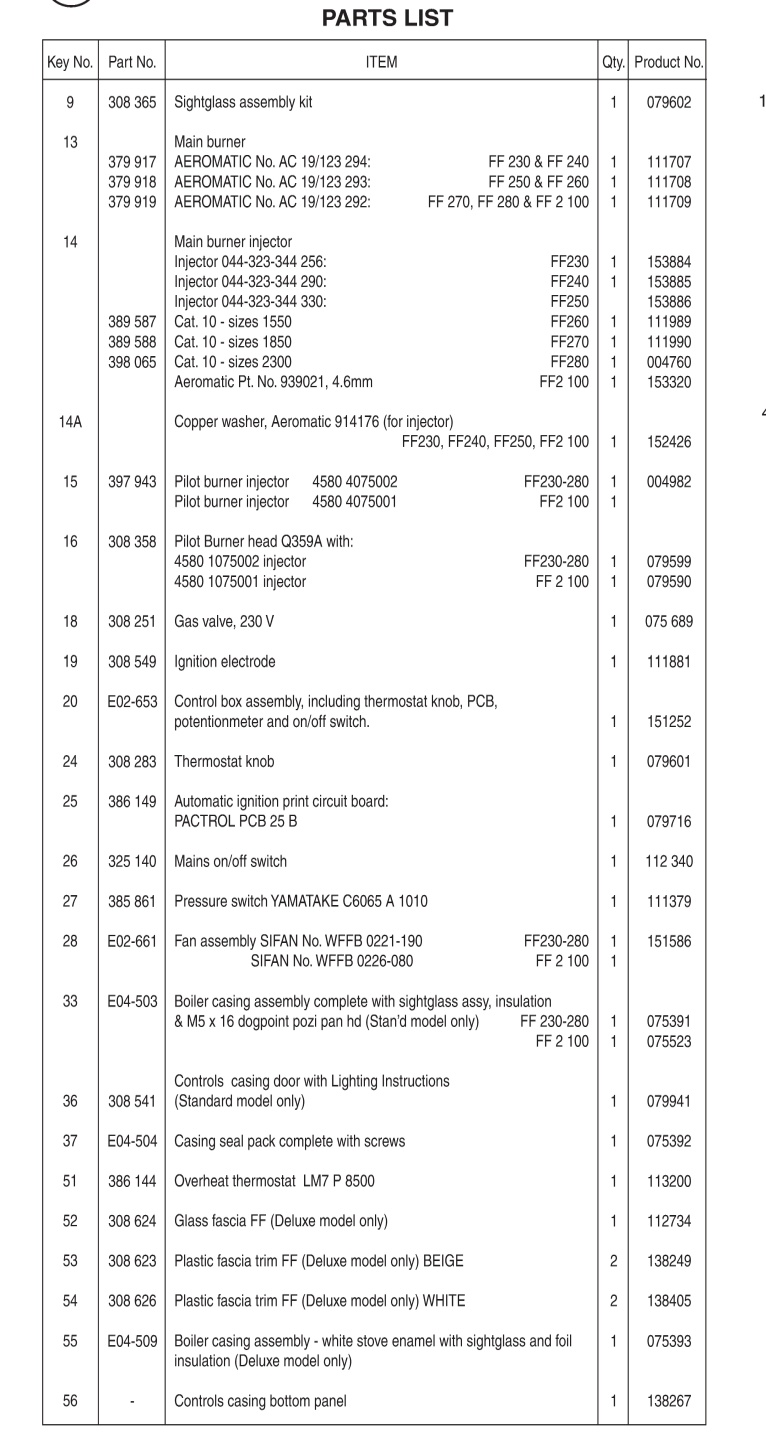 Exploded isometric
Sealing gasket
Drawing A
EO2-653
111881
Beige
230 V
Standard Grade Graphic Communication Credit KI  2004 Q2
Index
2.
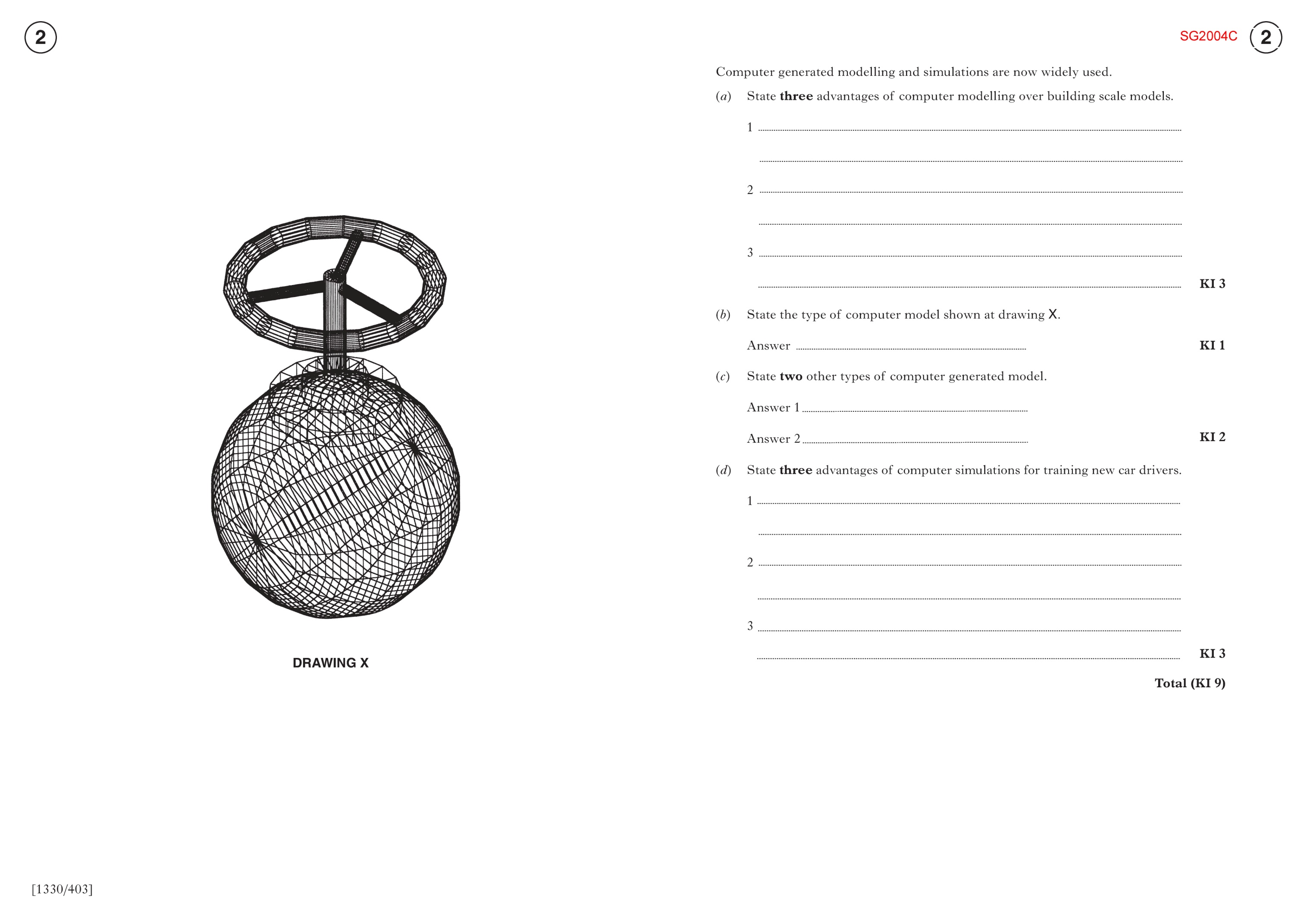 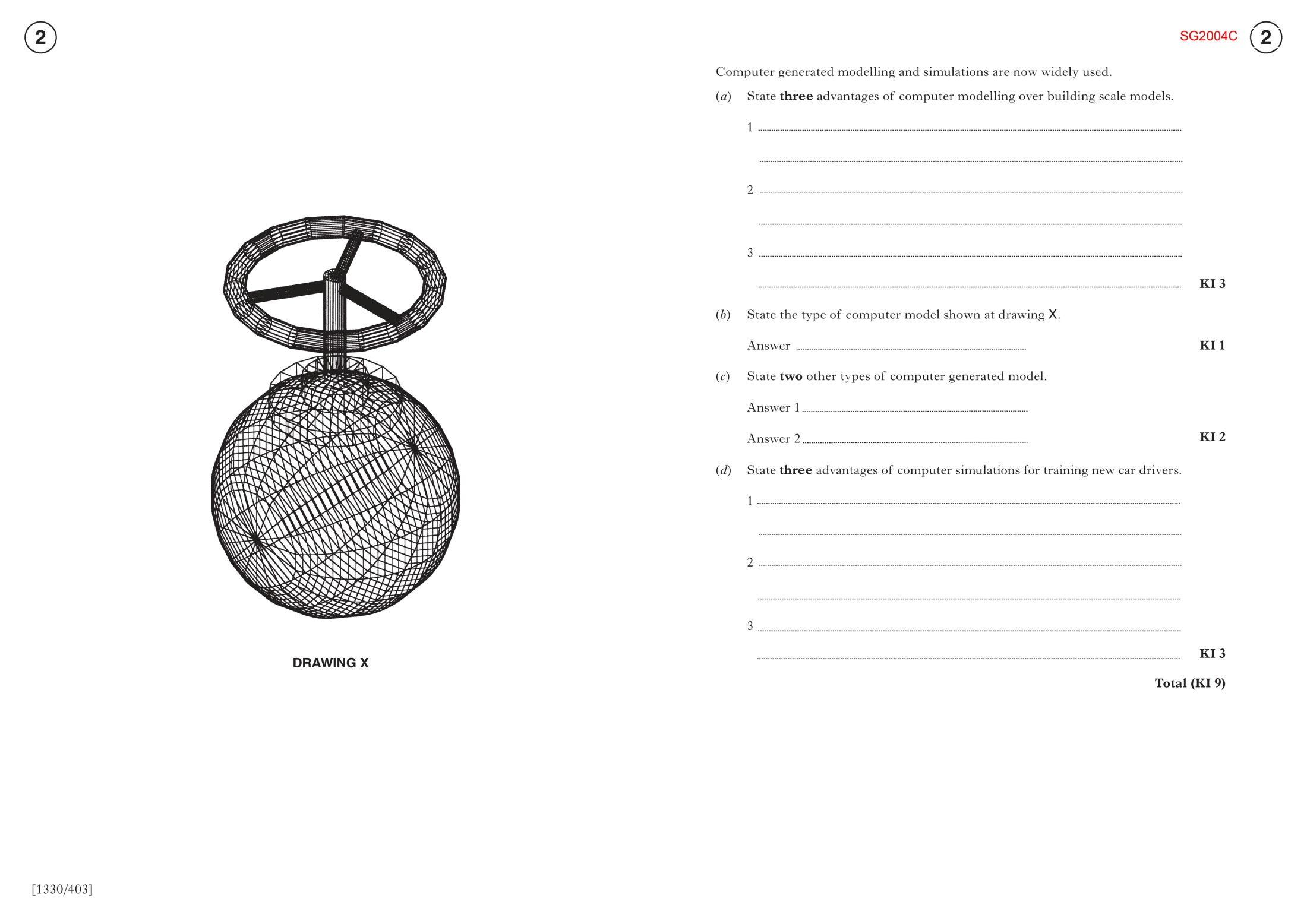 Easier to edit/ Cheaper to make
Can be sent by E-Mail/Modem
Easier to store/ Faster to produce
Wire frame
Surface
Solid
Safer
Different conditions can be simulated
More cost effective than using a real car
Standard Grade Graphic Communication Credit KI  2004 Q3
Index
3.
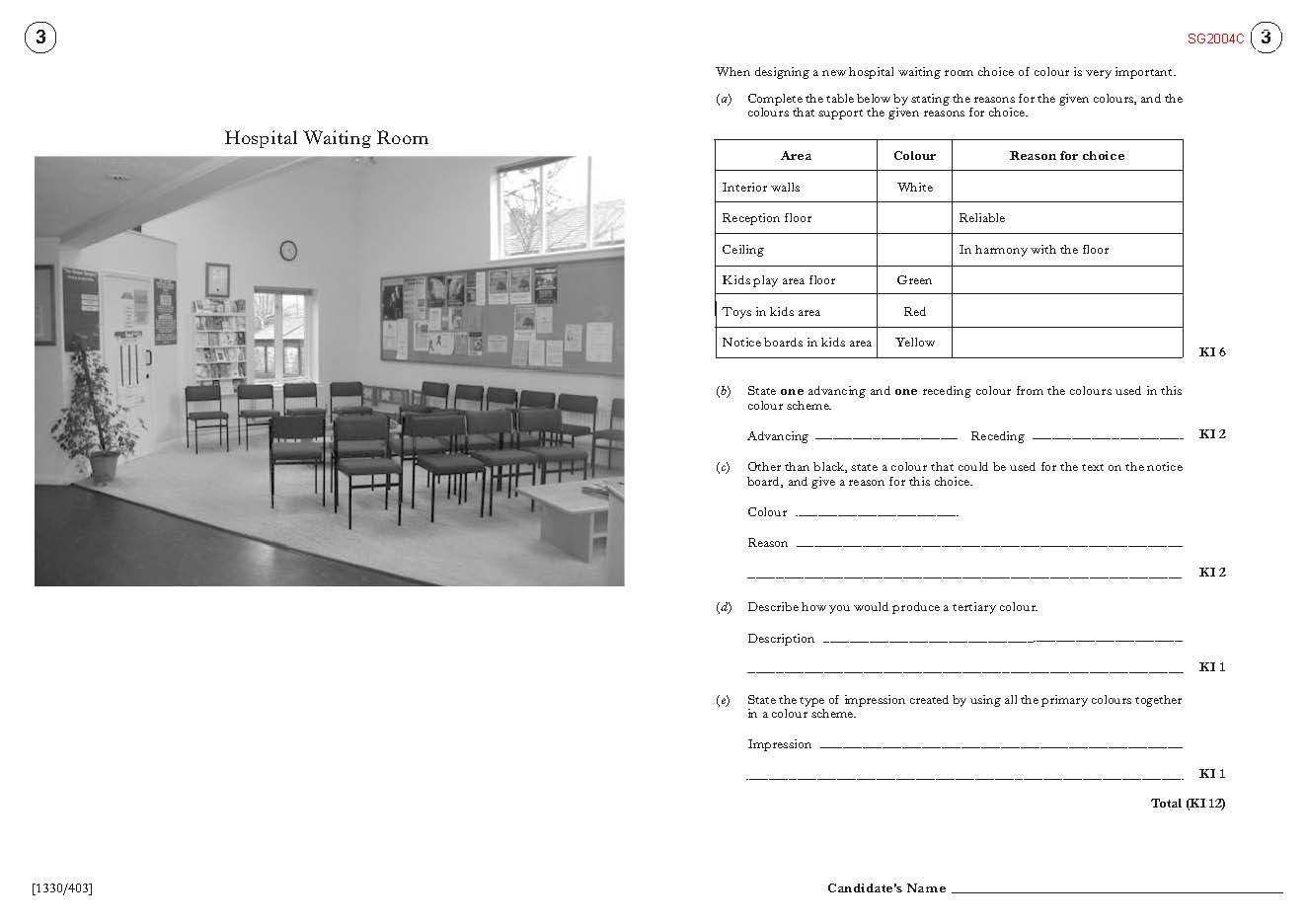 Cleanliness
Blue
Blue-green/Green/Blue- violet/violet
Blue
Safe
Bright, attractive
Stands out, Contrast with floor
Blue/Green/Blue-green etc
Red
Red/Blue/Blue-Violet etc
Contrasts with Yellow
Add any primary with a secondary colour.
Visual excitement
Standard Grade Graphic Communication Credit KI  2004 Q4
Index
4.
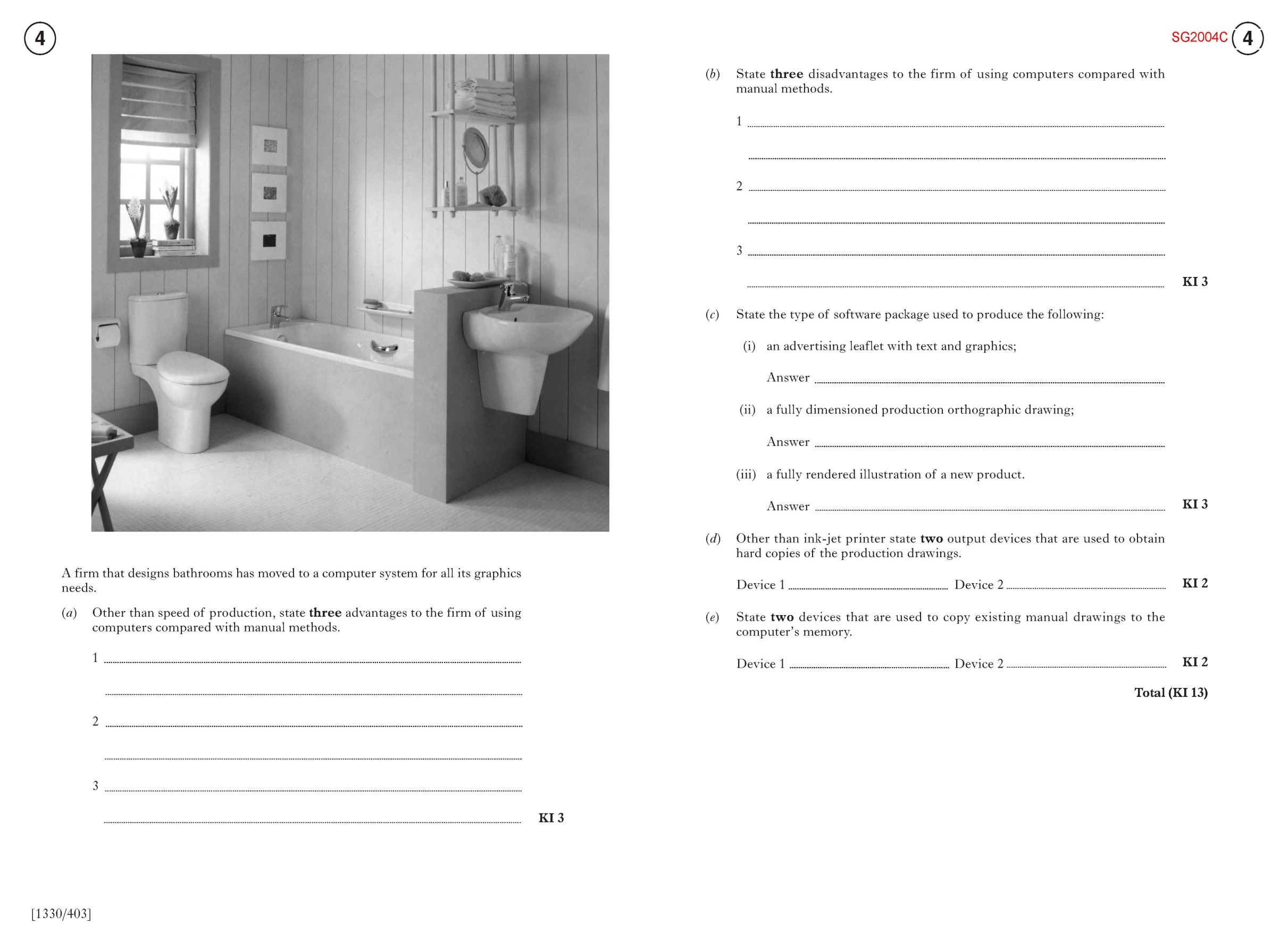 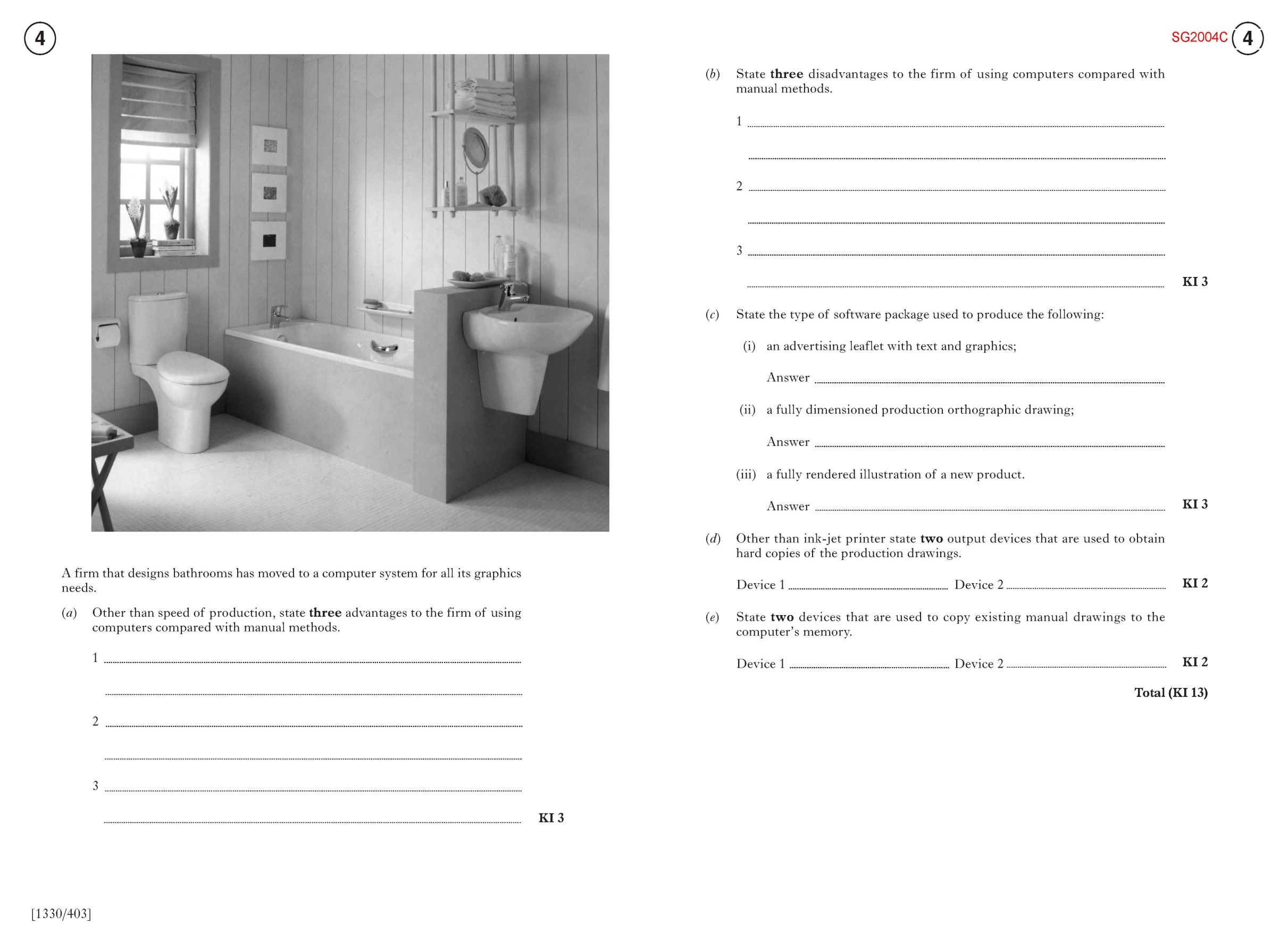 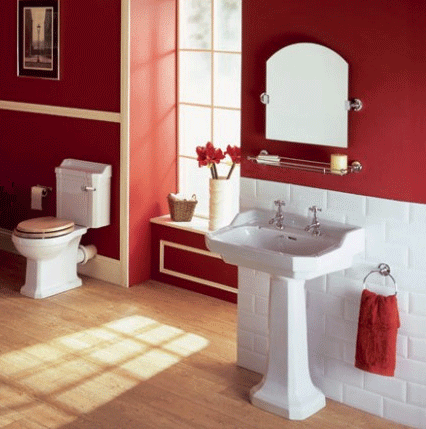 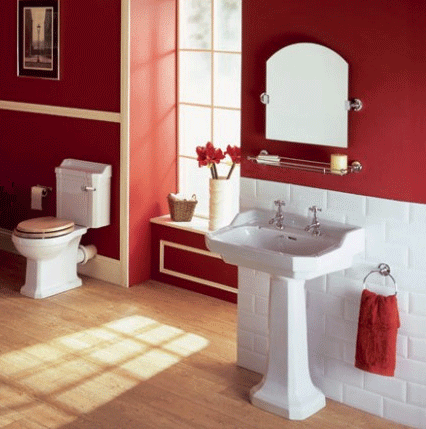 Cost of equipment
Cost of Training
Need to upgrade software
Possible computer crashes
Hacking
Viruses
DTP – Desk Top Publishing
CAD – Computer aided Drawing
Illustration or Paint package
Laser
Plotter (any type)
Scanner
Digitiser
Easier to Edit
Use of Library parts
Graphics tablet
Digital camera
Accuracy
Less storage space
E-mail capabilities
Reduced lead time